Національна академія внутрішніх справКафедра теорії держави та права
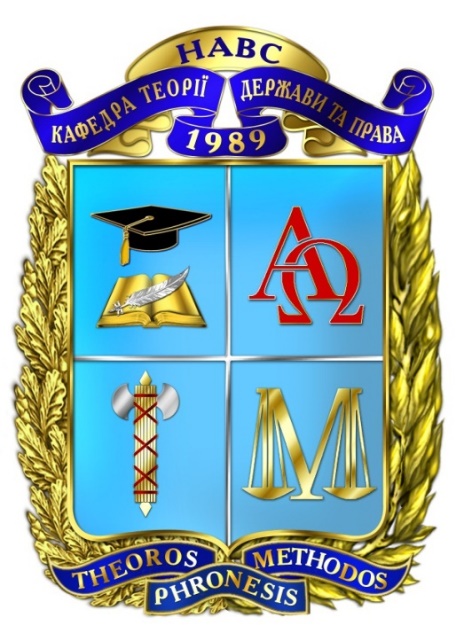 ТЕМА 1. ПРЕДМЕТ, МЕТОДОЛОГІЯ І ФУНКЦІЇ ТЕОРІЇ ДЕРЖАВИ ТА ПРАВА
Теорія держави та права є фундаментальною науковою і навчальною дисципліною, розвиток якої має тривалу історію. Вивчаючи теорію держави та права, важливо чітко розуміти, про яку саме галузь наукових знань йдеться, з огляду на наявність суттєвих відмінностей розуміння природи теорії держави та права у вітчизняній і зарубіжній юриспруденції. Це зумовлює важливість ґрунтовного осмислення предмета, методології та функцій загальнотеоретичного правознавства на сучасному етапі його генезису
Основні терміни теми
Навчальні питання теми
1. Теорія держави та права в системіюридичних наук
Юридична наука (правознавство, юриспруденція) – це спеціалізована галузь наукових знань у сфері суспільних наук; наукова діяльність, спрямована на вивчення права в теоретичному і прикладному аспектах, правових форм організації та функціонування держави, суспільства, їх окремих інститутів
Юридична наука є пізнання людських справ, знання справедливого й несправедливого (Jurіsрrudеntіа est divinarum atque humanaranum rеrum notitia; justi atque iniusti seientia)
Ульпіан 
(170 – 228 рр.)
Сучасна система юриспруденції включає такі види (групи, цикли) юридичних наук:
Сучасна система юриспруденції включає такі види (групи, цикли) юридичних наук (продовження):
Теорія держави та права
– це загальнотеоретична, фундаментальна юридична наука, що вивчає істотні властивості, найбільш загальні закономірності, тенденції та випадковості розвитку (виникнення, перетворення, функціонування тощо) правових і державних явищ, інших пов’язаних з ними суспільних феноменів, а також здійснює інтеграцію юридичних наук у єдину систему та їх методологічне забезпечення
Ознаки теорії держави та права:
2. Об’єкт, предмет і структуратеорії держави та права
Об’єкт теорії держави та права – це:
Предмет теорії держави та права
– це істотні властивості, найбільш загальні закономірності, тенденції та випадковості розвитку (виникнення, перетворення, функціонування тощо) правових і державних явищ, а також інших пов’язаних з ними суспільних феноменів
Структура предмета теоріїдержави та права:
Юридичне поняття – це одна з форм мислення, результат узагальнення суттєвих ознак правового та державного явища
Поняттєво-категоріальний апарат теорії держави та права – це система узгоджених і взаємозалежних юридичних понять і категорій, необхідних для теоретичного пізнання праводержавних явищ та інших пов’язаних з ними суспільних феноменів
Юридична категорія – це граничне за рівнем узагальнення, фундаментальне, абстрактне юридичне поняття
3. Методологія теорії держави та права
Методологія теорії держави та права – це багаторівнева система принципів, підходів, методів та інших пізнавальних інструментів осмислення предмета загальнотеоретичного правознавства, а також вчення про цю систему
Метод теорії держави та права – це сукупність прийомів, способів і засобів дослідження та практичного засвоєння правової реальності, за допомогою яких пізнаються правові та державні явища у процесі їх виникнення, перетворення та функціонування
Загальні методи мислення – це способи дослідження, що притаманні як науковому (теоретичному) пізнанню, так і практичній та буденній діяльності (практичному пізнанню)
Загальні методи мислення
Філософські методи – це вищий рівень пізнання, система «м’яких» принципів, операцій, прийомів, що розташовані на найвищих «поверхах» абстрагування
Загальнонаукові методи – це наукові методи, що використовуються переважною більшістю або всіма науками
Конкретнонаукові (приватнонаукові) методи – застосовуються конкретними науками або їх окремими групами
Принципи наукового пізнання предмета теорії держави та права
4. Функції теорії держави та права
Ознаки функцій теорії держави та права:
Функцій теорії держави та права
Функцій теорії держави та права (продовження)
5. Роль теорії держави та права в підготовці працівників правоохоронної діяльності
Теорія держави та права як навчальна дисципліна – це фундаментальна, методологічна навчальна юридична дисципліна в системі вищої освіти, що має за мету підготувати правоохоронців високої кваліфікації, сформувати в них гуманістичне правове мислення, здатність професійно забезпечувати реалізацію, охорону та захист прав і свобод людини, проявляти активність в утвердженні в Україні принципу верховенства права, розбудові демократичної, соціальної та правової держави.
Роль теорії держави та права в підготовці працівників правоохоронної діяльності полягає в такому:
Роль теорії держави та права в підготовці працівників правоохоронної діяльності полягає в такому (продовження):
Список використаних джерел
Загальна теорія права : підруч. / М. І. Козюбра, С. П. Погребняк, О. В. Цельєв, Ю. І. Матвєєва / За заг. ред. М. І. Козюбри. Київ : Ваіте, 2015. 392 с.
Загальна теорія права : підруч. / О. В. Петришин та ін. / За ред. О. В. Петришина. Харків : Право, 2020. 568 с.
Рабінович П. М. Загальна теорія права і держави. Велика українська юридична енциклопедія : у 20 т. Т. 3 : Загальна теорія права / Редкол. : О. В. Петришин (голова) та ін. Харків : Право, 2017. С. 135–138.
Теорія держави та права : навч. посіб. / Є. В. Білозьоров та ін. / За заг. ред. С. Д. Гусарєва, О. Д. Тихомирова. Київ : НАВС, Освіта України, 2017. 320 с.
Теорія держави та права [Текст]: навч. посіб. / [Власенко В.П. та ін.] за заг. ред. С. Д. Гусарєва. – К. : 7БЦ, 2022. 470 с.